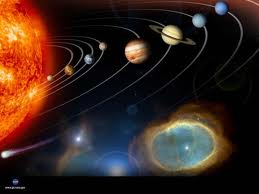 Марс
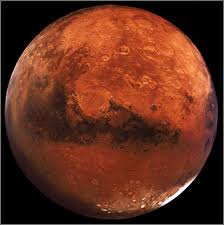 «красная планета»

Планета земной группы

Вокруг своей оси вращается за сутки

Вокруг Солнца – примерно за 2 года
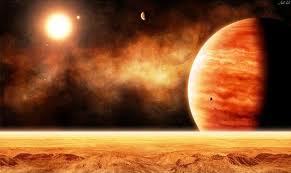 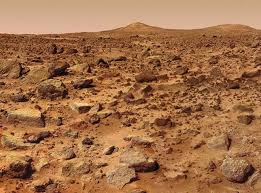 Венера
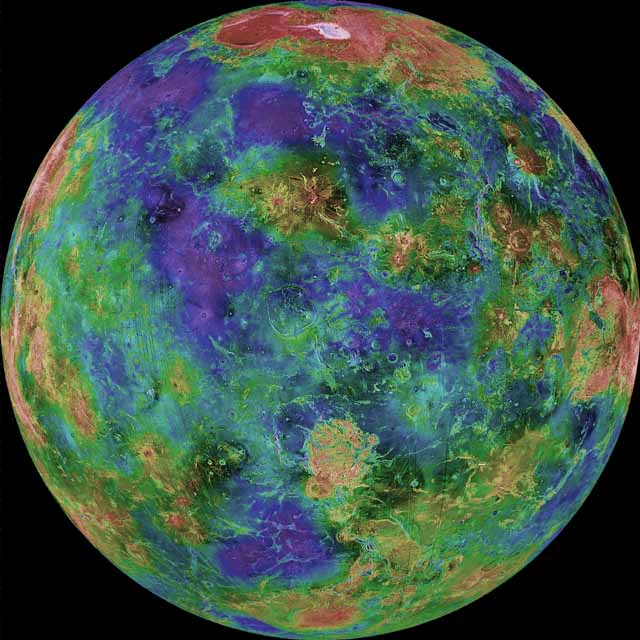 В честь  Венеры – богини любви.

Вокруг Солнца вращается  почти за 225 земных суток.

Третий по яркости объект на небе Земли
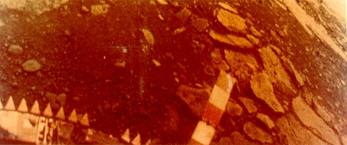 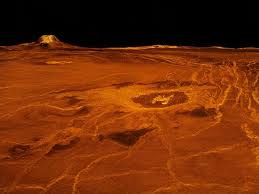 Меркурий
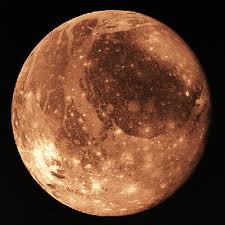 Самая близкая к Солнцу планета.

Вокруг Солнца вращается за 88 земных суток.
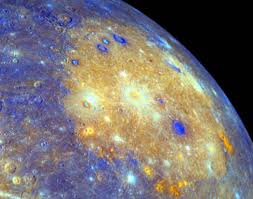 Температура на поверхности  -от -180 до + 430 С
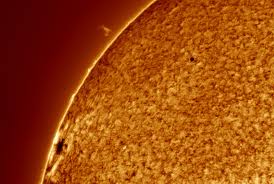 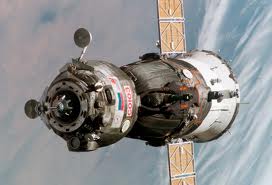 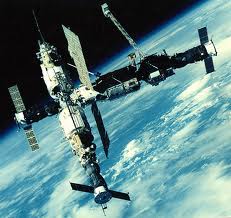 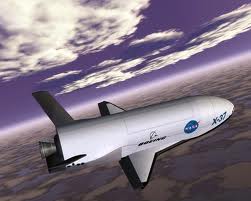 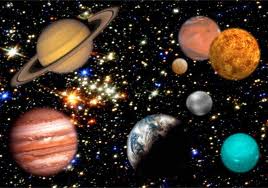 Дорога в космос 	начинается с мечты…
Презентацию подготовила 
Перейма Ольга Юрьевна, учитель высшей категории МБОУ  Константиновская СОШ №7 г. Пятигорска